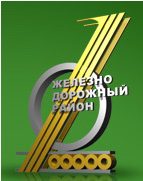 ЕДИНЫЙ «ДЕНЬ ОТКРЫТЫХ ДВЕРЕЙ»комплектование дошкольных образовательных организаций города Екатеринбурга на 2020/2021 учебный год
[Speaker Notes: Оригинальные шаблоны для презентаций: https://presentation-creation.ru/powerpoint-templates.html 
Бесплатно и без регистрации.]
НОРМАТИВНО-ПРАВОВЫЕ ДОКУМЕНТЫ РЕГЛАМЕНТИРУЮЩИЕ ОРГАНИЗАЦИЮ  УЧЕТА И ЗАЧИСЛЕНИЕ ДЕТЕЙ В МУНИЦИПАЛЬНЫЕ  ДОШКОЛЬНЫЕ ОБРАЗОВАТЕЛЬНЫЕ ОРГАНИЗАЦИИ
Федеральный закон от 29.12.2012 года № 273-ФЗ  «Об образовании в Российской Федерации» (ст.25, ст.30 п.2, ст.55 п.2)
Приказ Министерства образования и науки Российской Федерации от 08.04.2014 года № 293 «Об утверждении Порядка приема на обучение по образовательным программам дошкольного образования» (с изменениями)
Приказ Министерства образования и науки Российской Федерации от 30 августа 2013 № 1014 «О порядке организации и осуществления образовательной деятельности по основным общеобразовательным программам – образовательным программам дошкольного образования (с изменениями, внесенными на основании приказа Министерства просвещения от 21.01.2019 № 32)
Постановление Главного государственного санитарного врача Российской Федерации от 15.05.2013 года № 26 «Об утверждении СанПиН 2.4.1.3049-13 «Санитарно-эпидемиологические требования к устройству, содержанию и организации режима работы дошкольных образовательных организаций»
Приказ Министерства образования и науки Российской Федерации от 28.12.2015 № 1527 «Об утверждении Порядка и условий осуществления перевода обучающихся из одной организации…»
Приказ Министерства образования и науки Российской Федерации  от 13.01.2014 года № 8 «Об утверждении примерной формы договора об образовании по образовательным программам дошкольного образования»
НОРМАТИВНО-ПРАВОВЫЕ ДОКУМЕНТЫ МУНИЦИПАЛЬНОГО УРОВНЯ РЕГЛАМЕНТИРУЮЩИЕ ОРГАНИЗАЦИЮ  УЧЕТА И ЗАЧИСЛЕНИЕ ДЕТЕЙ В МУНИЦИПАЛЬНЫЕ  ДОШКОЛЬНЫЕ ОБРАЗОВАТЕЛЬНЫЕ ОРГАНИЗАЦИИ
Постановление Администрации Города от 29.06.2012 года № 2807 «Об утверждении Административного регламента предоставления муниципальной услуги «Прием заявлений, постановка на учет и зачисление детей в образовательные учреждения,  реализующие основную общеобразовательную программу дошкольного образования (детские сады)» (с изменениями)
Распоряжение Администрации города Екатеринбурга от 22.11.2016 № 2561/46/36 «Об утверждении Положения о порядке учета детей, подлежащих обучению по образовательным программам дошкольного образования в муниципальном образовании «город Екатеринбург» (с изменениями)
Распоряжение Управления образования Администрации города Екатеринбурга от 05.09.2014 № 1833/46/36 « Об утверждении Положений о комиссиях по рассмотрению и утверждению списка учтённых детей, подлежащих обучению по образовательным программа дошкольного образования в муниципальном образовании «город Екатеринбург»» (с изменениями)
Постановление Администрации Города от 18.03.2015 года № 689 «О закреплении территорий муниципального образования «город Екатеринбург» за муниципальными дошкольными образовательными организациями» (с изменениями)
УЧЕТ ДЕТЕЙ ДЛЯ ЗАЧИСЛЕНИЯ 
В МДОО ВЕДЕТСЯ ПО ВОЗРАСТНЫМ ГРУППАМ 
(по количеству полных лет 
на 1 сентября текущего года):
дети до 3-х лет — в группу раннего возраста;
дети 4-го года жизни — в младшую группу;
дети 5-го года жизни — в среднюю группу;
дети 6-го года жизни — в старшую группу;
дети 7-го года жизни — в подготовительную группу.
ПЕРИОДЫ КОМПЛЕКТОВАНИЯ  МУНИЦИПАЛЬНЫХ ДОШКОЛЬНЫХ ОБРАЗОВАТЕЛЬНЫХ ОРГАНИЗАЦИЙ :
основной период комплектования на следующий учебный год с 01 апреля по 30 июня текущего года, 

   период доукомплектования организаций с 1 июля текущего года по 31 марта следующего календарного года (ежемесячно).
МОДЕЛЬ РАБОТЫ ПО ЗАЧИСЛЕНИЮ ДЕТЕЙ В МДОО
Управление 
образования
МДОО
Родители
получение распоряжений и списков детей; 
  пошаговое выполнение действий по информированию и зачислению в системе АИС «Образование»;
  информирование родителей о предоставлении места в МДОО в соответствии со сроками; 
  работа с родителями, зачисление детей.
направление в МДОО списков детей; 
 прием и регистрация заявлений на смену МДОО; 
 анализ данных о количестве зачисленных детей и количестве вакантных мест; 
 формирование списков к заседанию городской комиссии.
отслеживание (получение) информации о направлении в МДОО через ЕПГУ или в управлении образования; 
  принятие решения          о зачислении ребенка        на предоставленное место; 
  предоставление документов для зачисления ребенка в МДОО; 
   заключение договора об образовании.
Приказ Министерства образования и науки 
Российской Федерации от 08.04.2014 № 293 
«Об утверждении Порядка приёма на обучение 
по образовательным программам
дошкольного образования»
Прием в образовательную организацию осуществляется по личному заявлению родителя (законного представителя) ребенка при предъявлении оригинала документа, удостоверяющего личность родителя (законного представителя),

        Прием детей, впервые поступающих в образовательную организацию, осуществляется на основании медицинского заключения.

          Родители (законные представители) детей, предъявляют оригинал свидетельства о рождении ребенка, свидетельство о регистрации ребенка по месту жительства или по месту пребывания на закрепленной территории или документ, содержащий сведения о регистрации ребенка по месту жительства или по месту пребывания.
Плата, взимаемая с родителей 
(законных представителей) за присмотр и уход за детьми, осваивающими образовательные программы 
дошкольного образования
На основании Распоряжения Департамента образования Администрации города Екатеринбурга плата, взимаемая с родителей (законных представителей) за присмотр и уход за детьми, осваивающими образовательные программы дошкольного образования в муниципальных образовательных организациях муниципального образования «город Екатеринбург», на 2020 год установлена:

            в группе раннего возраста (от 2 до 3 лет) в течение 10,5 часов – 2600,0 руб. в месяц за одного ребенка;
            в группе раннего возраста (от 2 до 3 лет) в течение 4-х часов – 800,0 руб. в месяц за одного ребенка;

            в группах полного дня пребывания (в течение 10,5 часов) – 3070,0 руб. в месяц за одного ребенка
ФОРМЫ ДОШКОЛЬНОГО ОБРАЗОВАНИЯ В МДОО
1
ГРУППА ПОЛНОГО ДНЯ
2
ГРУППА КРАТКОВРЕМЕННОГО ПРЕБЫВАНИЯ
2
3
ВАРИАТИВНЫЕ ФОРМЫ
ВАРИАТИВНЫЕ ФОРМЫ ДОШКОЛЬНОГО ОБРАЗОВАНИЯ ДЛЯ ДЕТЕЙ ДО 3 ЛЕТ 
(по заявлению родителей (законных представителей), 
зарегистрированному в управлении образования района)
ОСОБЕННОСТИ ВАРИАТИВНЫХ ФОРМ
КОМПЛЕКТОВАНИЕ в 2020-2021 учебном годув МАДОУ – детский сад № 175
2 группы 
для детей с 2 до 3 лет — 
группа раннего возраста 
количество мест - 50

1 группа 
для детей с 3 до 4 лет — 
младшая группа
количество мест - 25
Содержание образовательной деятельности МАДОУ № 175
МАДОУ – детский сад № 175
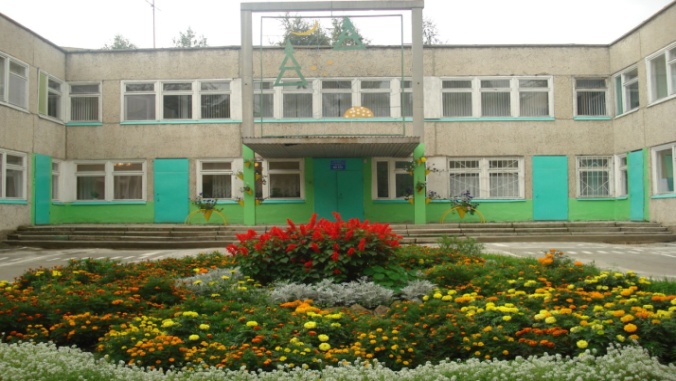 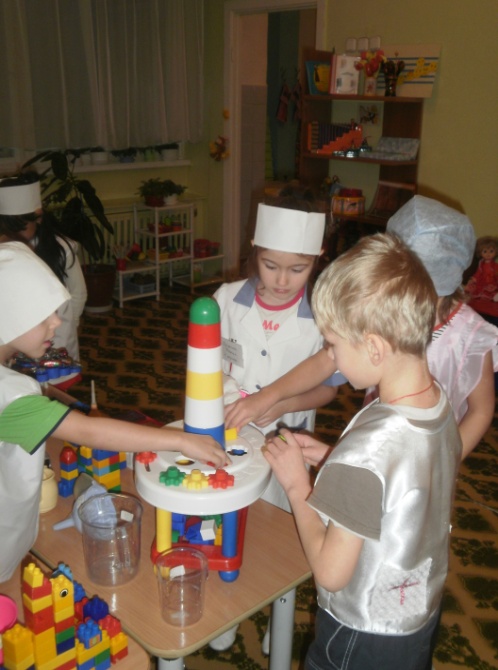 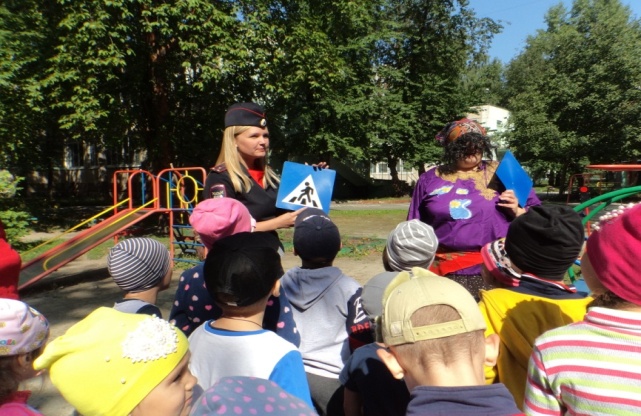 Фото садика
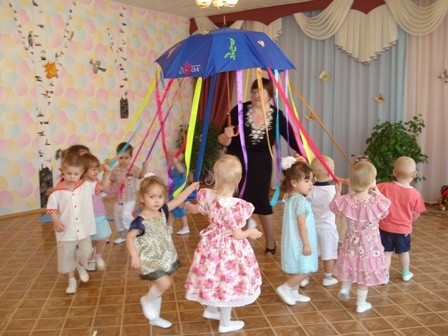 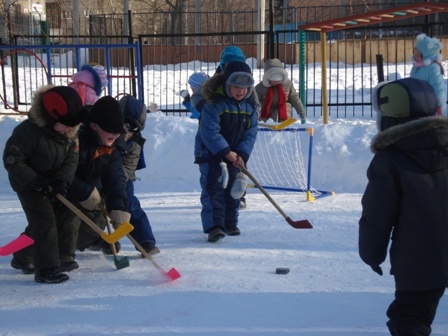 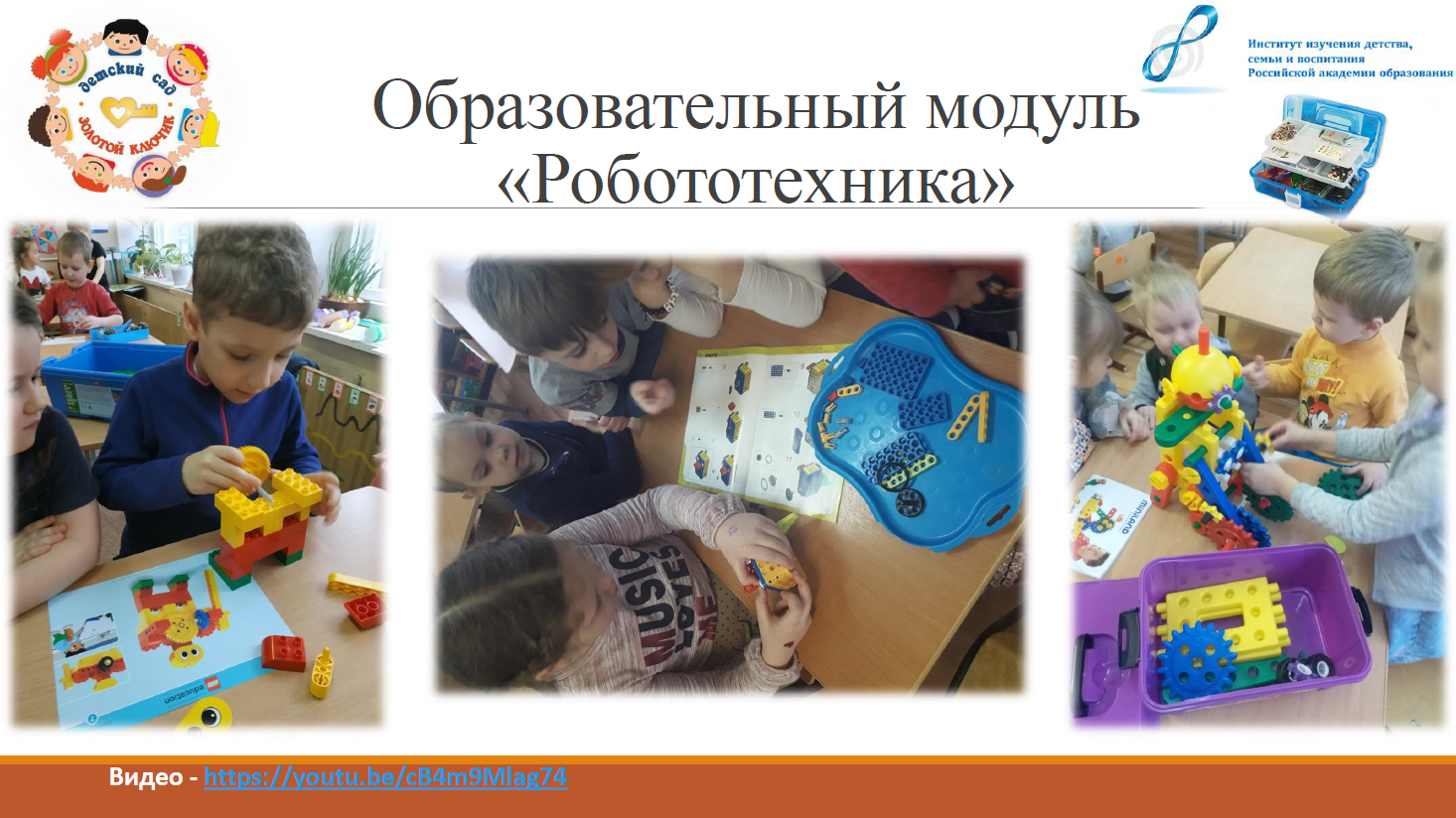 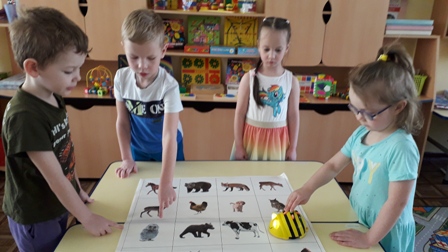